Teach One: Logistic Regression (QUESTION 3)
HAP 823 | Spring 2022
Srideepthi Reddy Ramidi
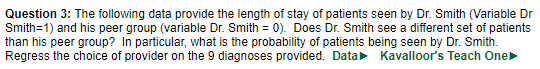 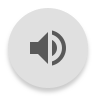 Given Data
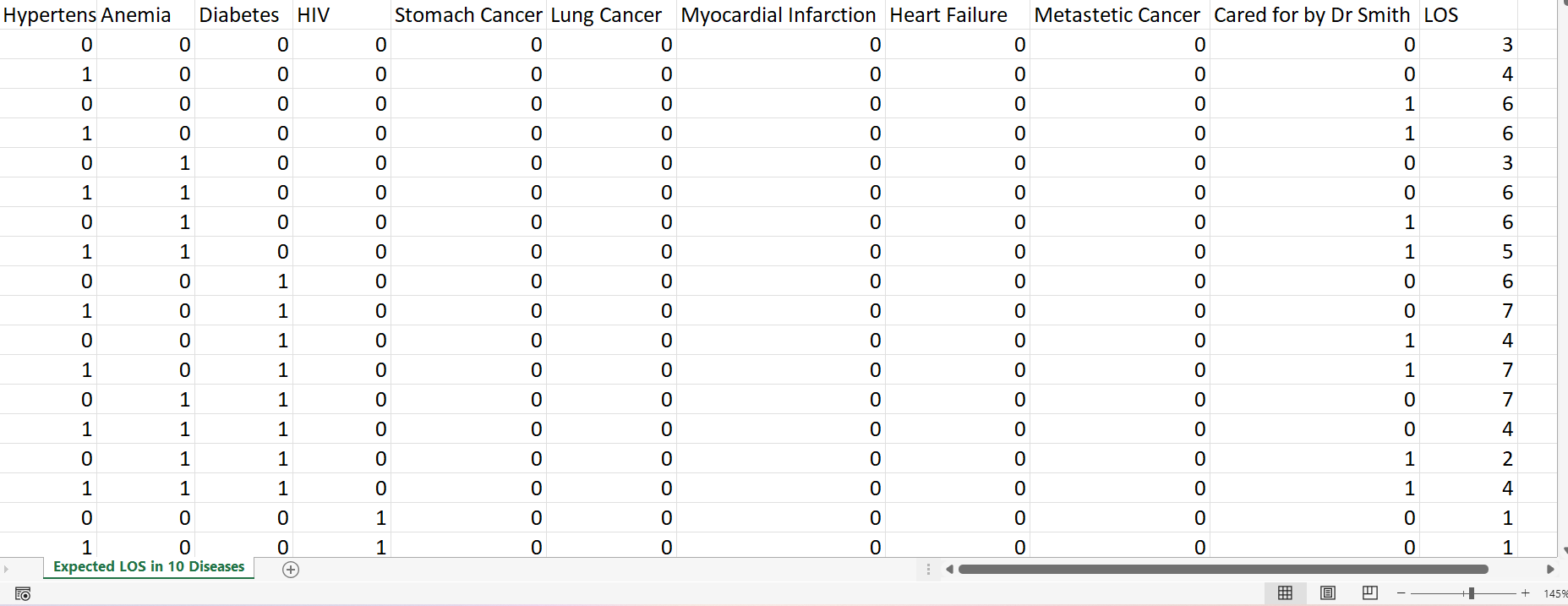 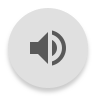 [Speaker Notes: Data has 11 columns and 6657 rows, 9 disease conditions.
Code 0: is absence of condition and 
Code 1: is presence of condition
In column cared for by Dr.Smith, code 1: patients seen by Dr.Smith, Code 0: patients seen by his peers]
CLEANING THE DATA
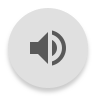 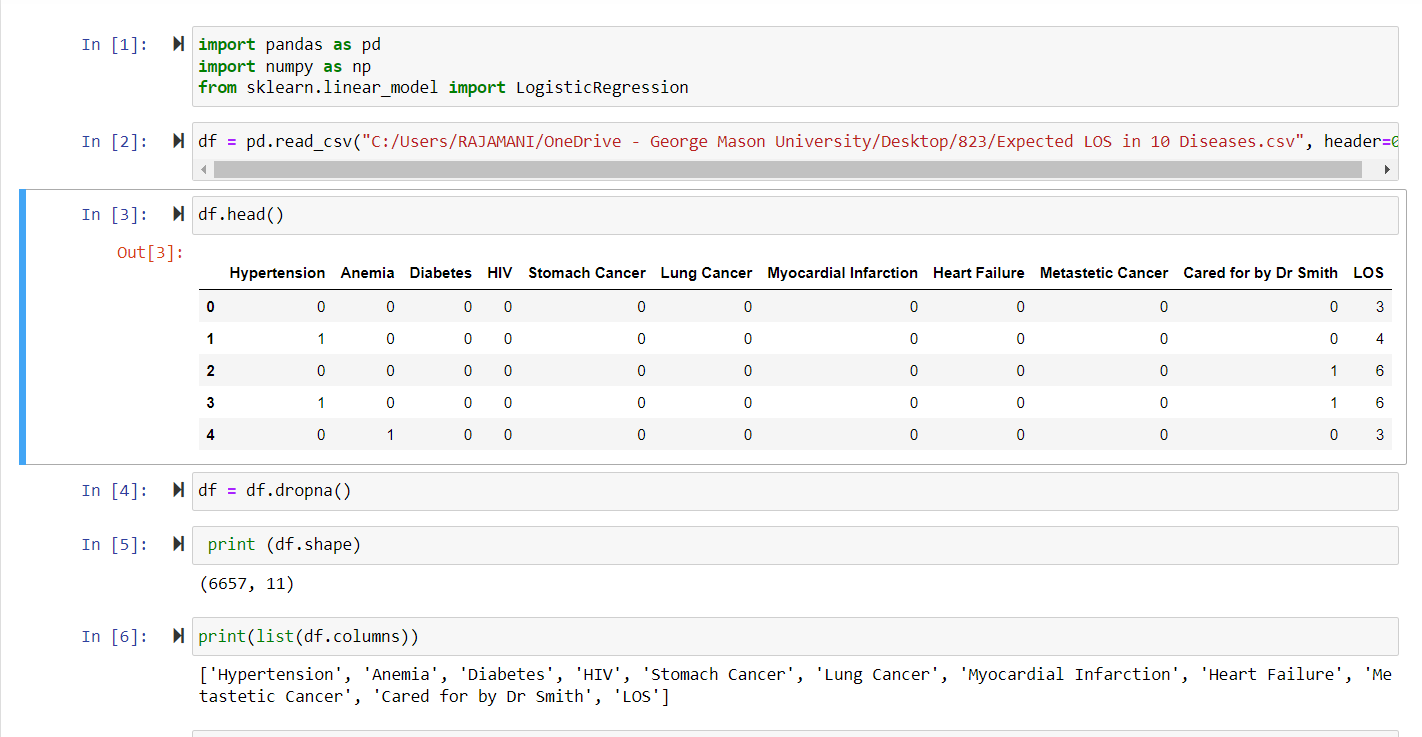 [Speaker Notes: df. dropna() method allows the user to analyze and drop Rows/Columns with Null values in different ways]
3.1: Diagnosis of patients, Dr.Smith vs Other
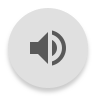 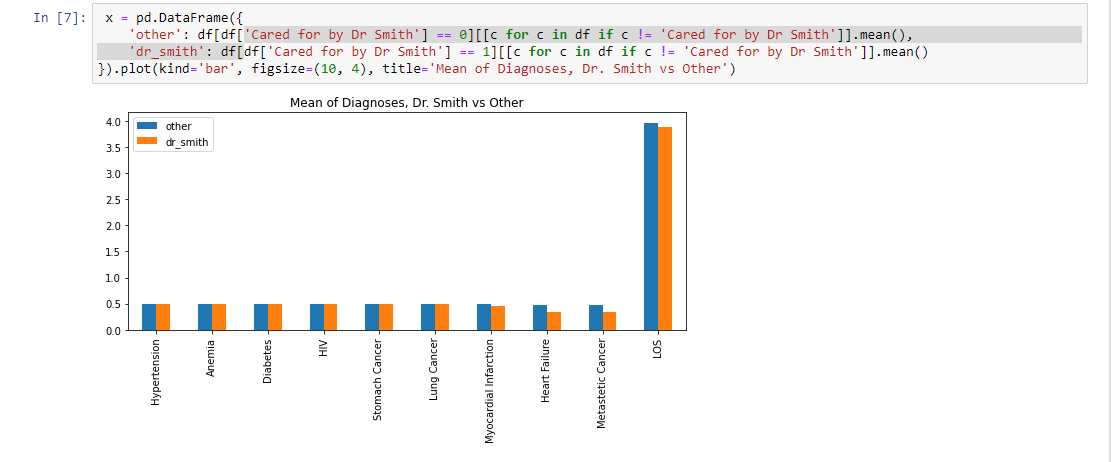 [Speaker Notes: Calculating the mean]
Probability of patients being seen by Dr.Smith
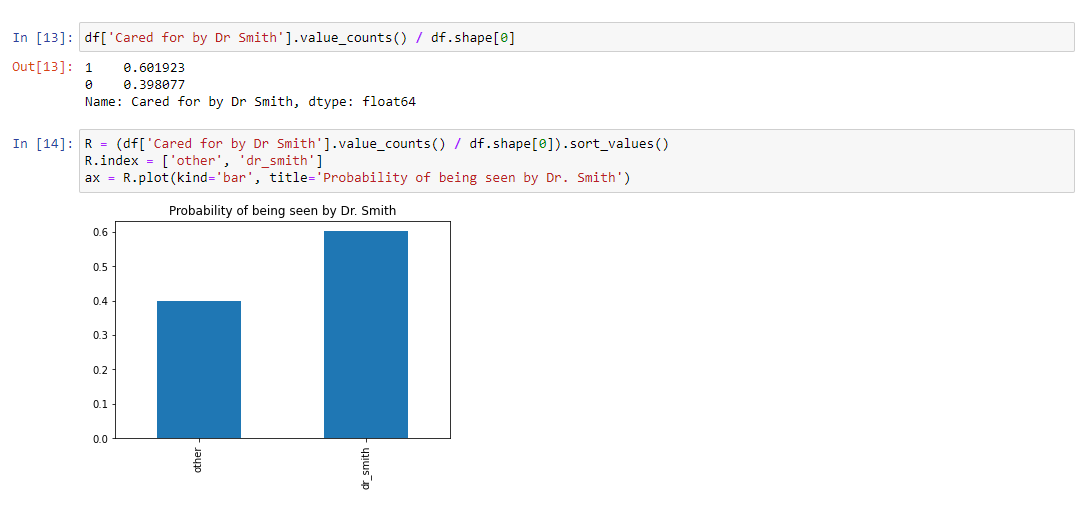 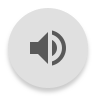 [Speaker Notes: Probability: Probability is about estimating or calculating how likely or 'probable' something is to happen
Calculation: the probability is the ratio of the number of favorable outcomes to the total outcomes in that sample]
Regress the choice of provider on the 9 diagnosis provided
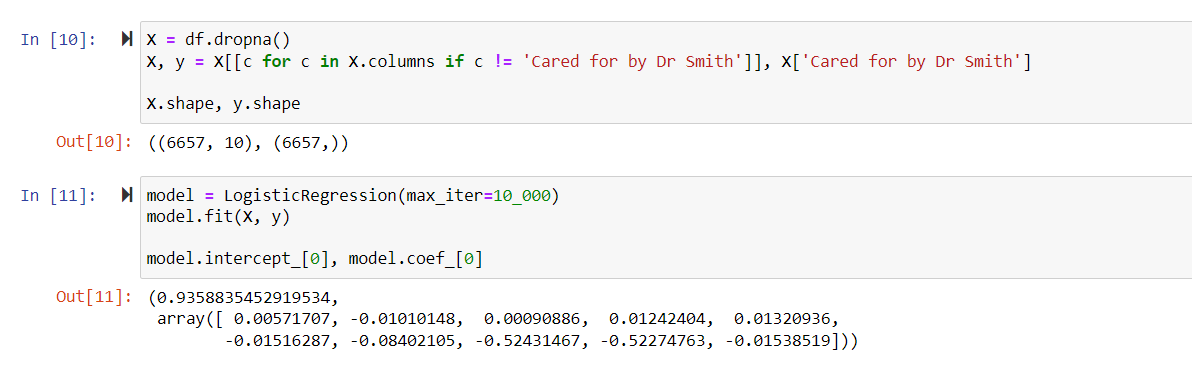 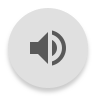 [Speaker Notes: First did regression, formatted in X,Y pattern by excluding column “cared for by Dr.Smith”.
Then we initiated the logistic regression model, and after fitting we report the intercept and coefficients of the predictors.]
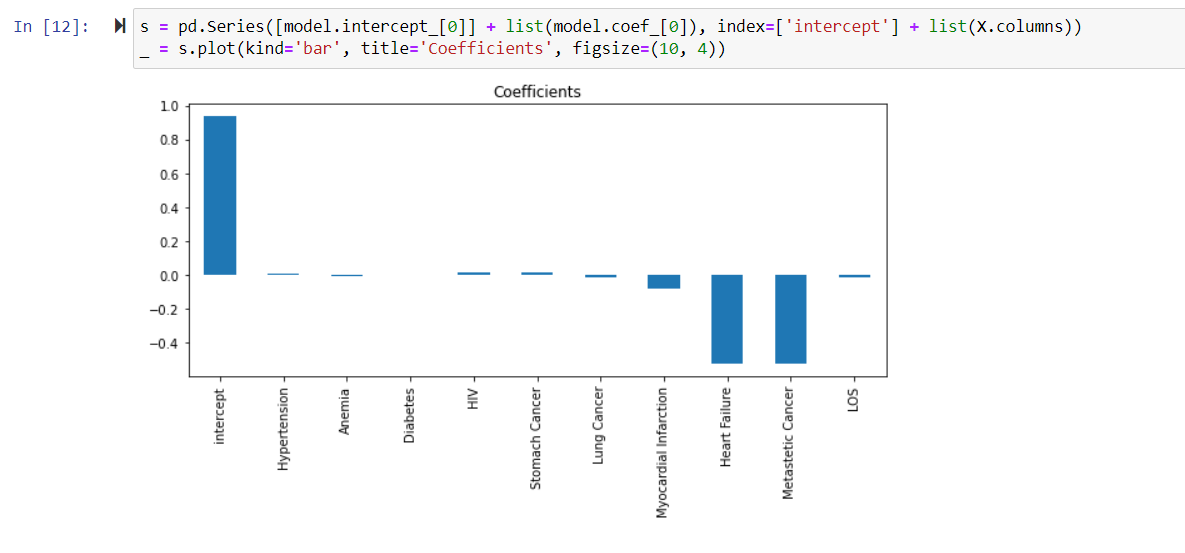 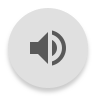 [Speaker Notes: Plot that represent the values for intercept and coefficient of the predictors.]
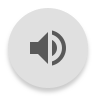 Conclusion for Q:3
Q: Does Dr.smith see a different set of patients than his peer group?
Yes, Dr. Smith sees different set of patients as compared to his peers.
Q: In particular, what is the probability of patients being seen by Dr.Smith.
 Dr.Smith seems to see patients with smaller probability of heart failure, metastatic cancer and also shorter LOS
 The probability of patients seen by
- Dr. Smith is 60%
-And his peers- 40%
Q: Regress the choice of provider on the 9 diagnosis provided.
The choice of provider is almost equal between Dr.Smith and his peers with the exception of HF and Metastatic cancer who prefer his peers as their choice of providers.
Thank you!